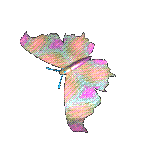 Thứ  Tư  ngày 12 tháng 3 năm 2025
Tự nhiên xã hội 
BÀI 17: CƠ QUAN THẦN KINH (T2)
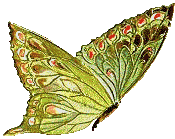 TỰ NHIÊN VÀ XÃ HỘI
Bài 17: CƠ QUAN THẦN KINH (T2)
Chức năng của cơ quan thần kinh.
- Chức năng của tủy sống
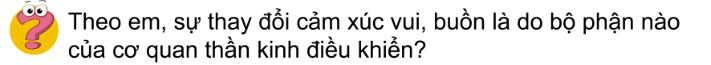 1. Em sẽ phản ứng như thế nào khi bất ngờ chạm tay vào vật nóng?
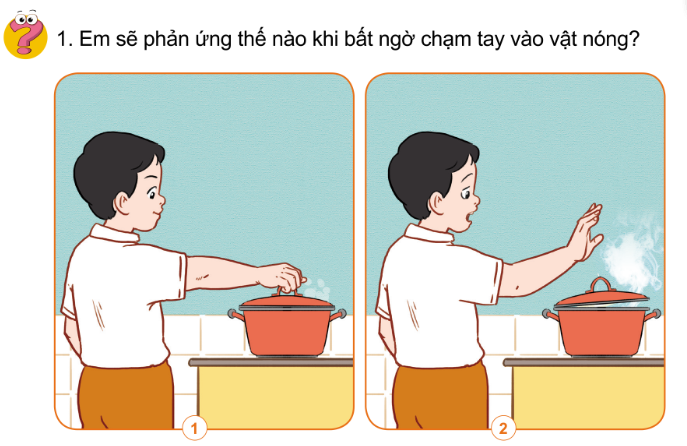 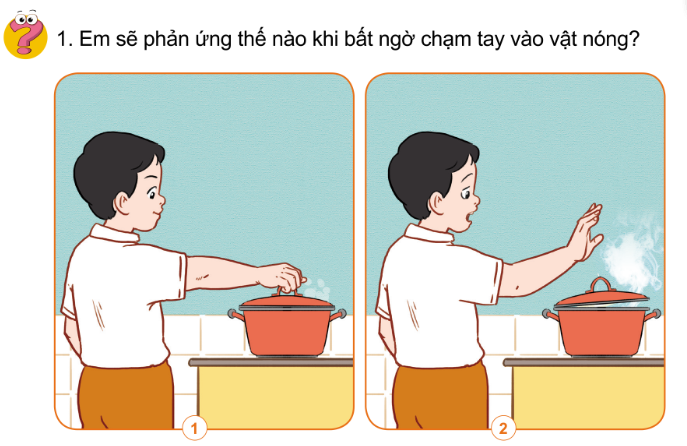 2. Nêu ví dụ khác về phản ứng của cơ thể khi bất ngờ gặp kích thích từ bên ngoài.
TỰ NHIÊN VÀ XÃ HỘI
Bài 17: CƠ QUAN THẦN KINH (T2)
1. Chức năng của cơ quan thần kinh.
- Chức năng của tủy sống
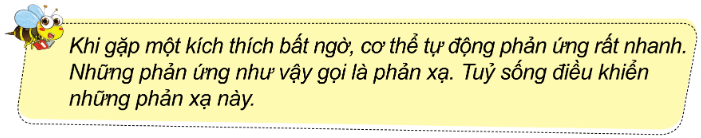 Khi gặp một kích thích bất ngờ, cơ thể tự động phản ứng rất nhanh. Những phản ứng như vậy gọi là phản xạ. Tủy sống điều khiển những phản xạ này.
TỰ NHIÊN VÀ XÃ HỘI
Bài 17: CƠ QUAN THẦN KINH (T2)
2. Chức năng của cơ quan thần kinh
X
X
X
X
X
X
X
TỰ NHIÊN VÀ XÃ HỘI
Bài 17: CƠ QUAN THẦN KINH (T2)
2. Chức năng của cơ quan thần kinh
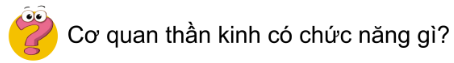 Cơ quan thần kinh có chức năng gì?
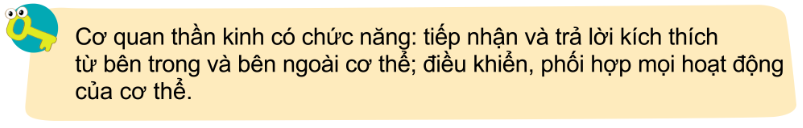 Cơ quan thần kinh có chức năng: tiếp nhận và trả lời kích thích từ bên trong và bên ngoài cơ thể; điều khiển, phối hợp hoạt động của cơ thể.
TỰ NHIÊN VÀ XÃ HỘI
Bài 17: CƠ QUAN THẦN KINH (T2)
2. Bảo vệ cơ quan thần kinh.
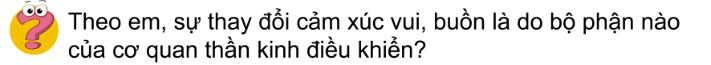 1. Chúng ta nên và không nên làm gì để không bị chấn thương não, tủy sống, các dây thần kinh?
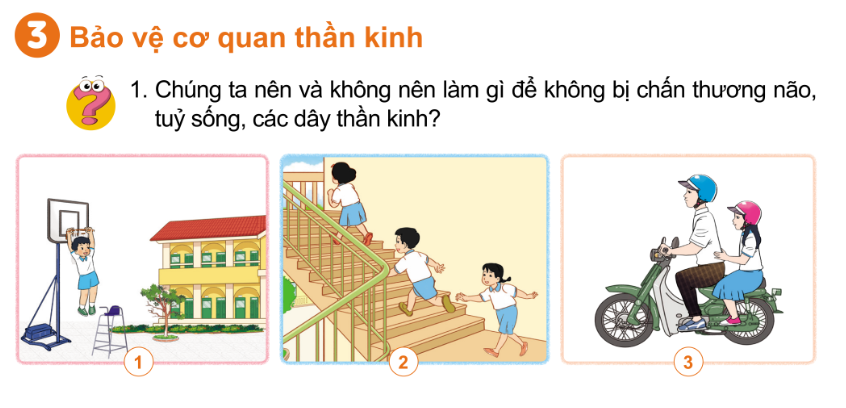 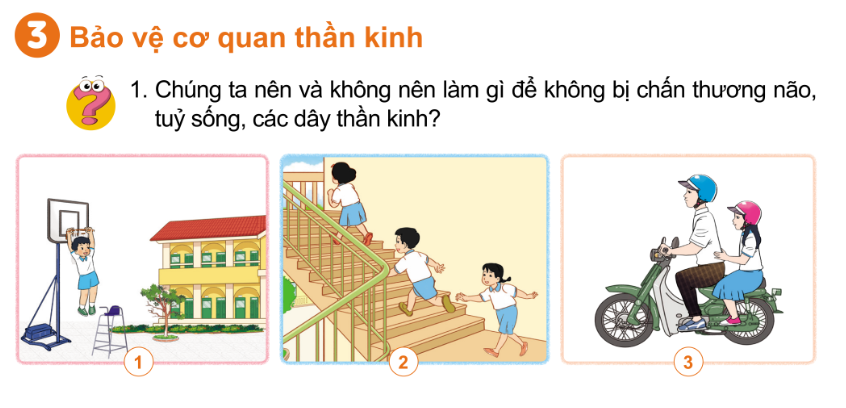 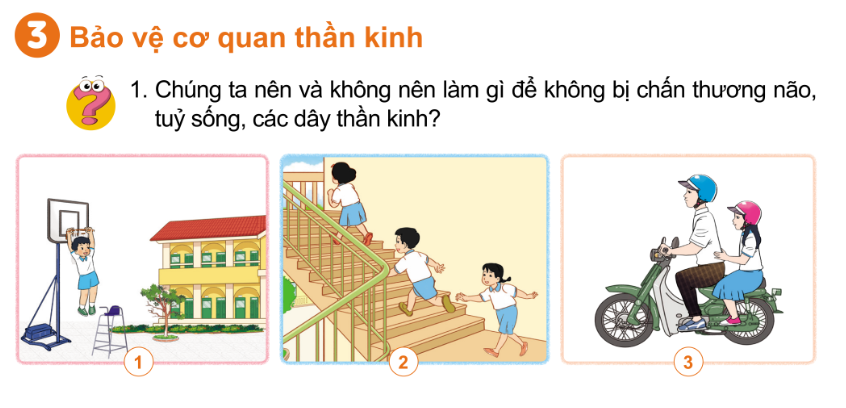 TỰ NHIÊN VÀ XÃ HỘI
Bài 17: CƠ QUAN THẦN KINH (T2)
Vận dụng
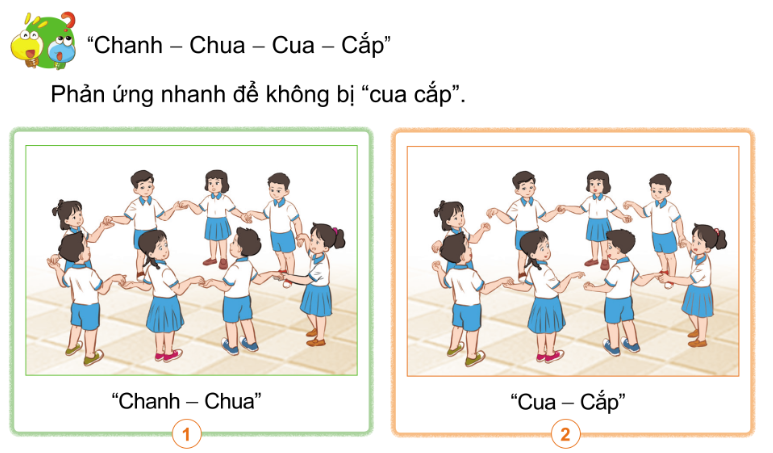 Chanh – Chua – Cua – Cắp
Phản ứng nhanh để không bị “ cua cặp
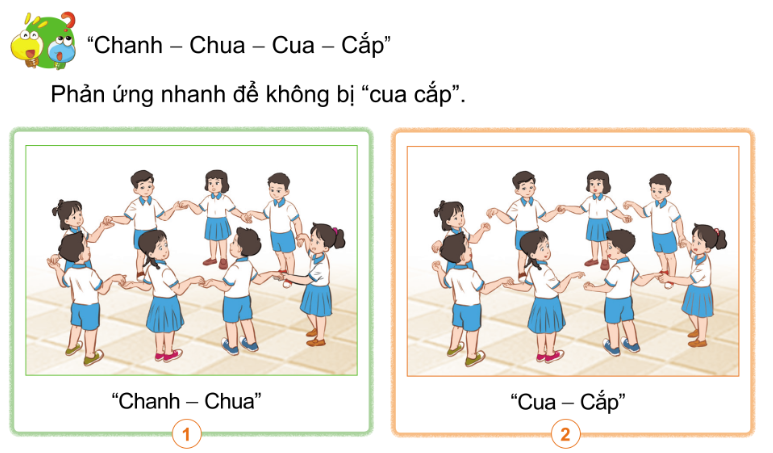 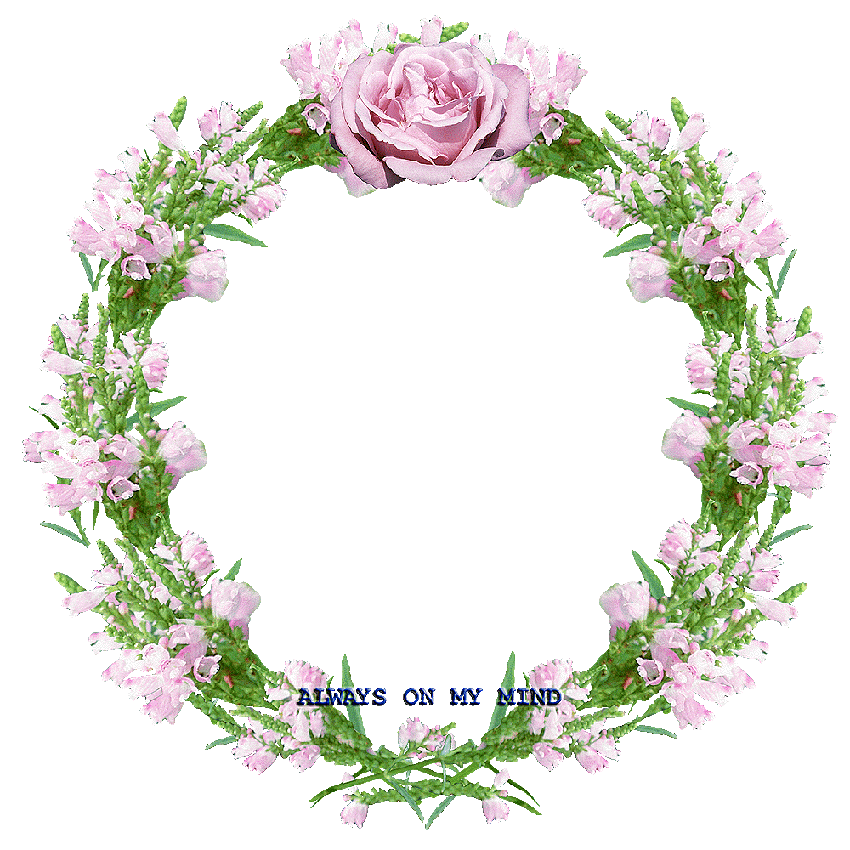 XIN CHÂN THÀNH CẢM ƠN 
QUÝ THẦY CÔ GIÁO VÀ CÁC EM